Синичкин
         день
12 ноября
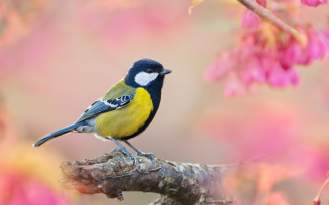 Несколько лет назад в
России появился еще
один экологический
праздник – 
        Синичкин день 
Он создан по
инициативе Союза
охраны птиц России и
отмечается 12 ноября
В этот день жители разных населенных пунктов страны готовятся к встрече «зимних гостей» – птиц, остающихся на зимовку в наших краях: синиц, щеглов, снегирей, соек, чечеток, свиристелей.
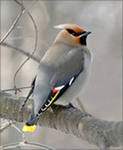 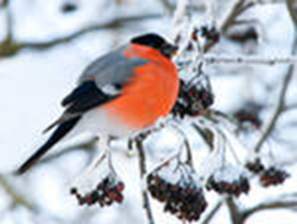 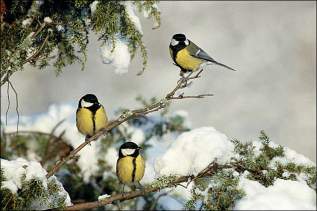 Люди заготавливают для них подкормку, в том числе и «синичкины лакомства»: несоленое сало, нежареные семечки тыквы, подсолнечника или арахиса, – делают и развешивают кормушки.
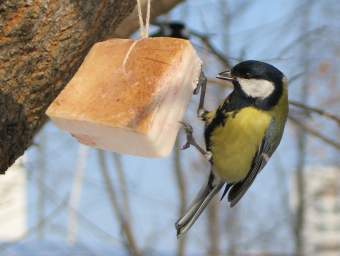 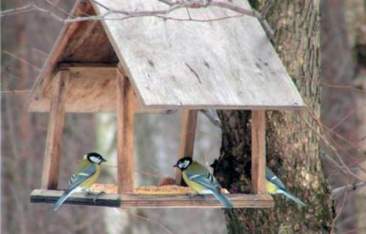 Почему именно Синичкин день?
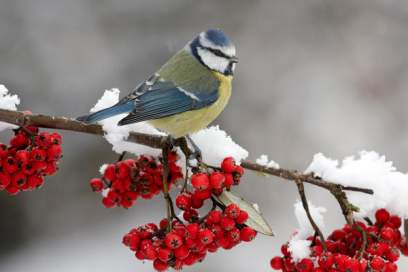 Да потому что синица – для Руси божья птица. Раньше в старину на неё гадали: бросали крошки хлеба, кусочки сала и наблюдали: если синичка сначала станет клевать сало, то в доме будет вестись живность, если станет клевать крошки хлеба, то будет в доме достаток.
    В народе говорили «Невелика птичка синичка, а свой праздник знает».
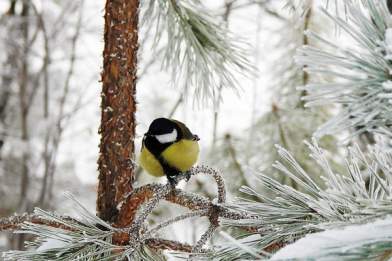 Почему именно Синичкин день?
Несмотря на то, что в качестве экологического праздника Синичкин день отмечается относительно недавно, его история уходит корнями в далекое прошлое.
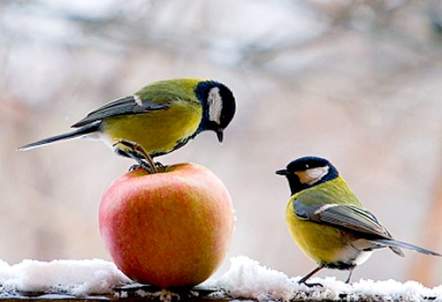 Почему именно Синичкин день?
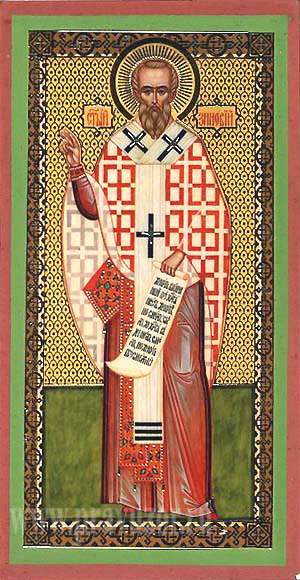 В народном календаре 12 ноября значится как день памяти православного святого Зиновия Синичника. По народным приметам, именно к этому времени синицы, предчувствуя скорые холода, перелетали из лесов ближе к человеческому жилью и ждали помощи от людей
12 ноября
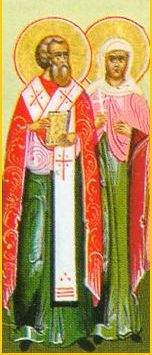 В этот день отмечается память 
   священномученика Зиновия, 
   епископа Егейского,     и его сестры — мученицы Зиновии.  Брат и сестра рано    остались сиротами и решили раздать свое наследство бедным, посвятив жизнь служению Богу.  В награду за такой поступок Зиновий получил дар чудотворения – он мог молитвой исцелять больных.
Наши предки замечали: если птицы целыми стайками появлялись у дома, значит, вот-вот грянут морозы. А еще12 ноября наши наблюдательные предки предсказывали погоду по особым приметам:
если синица свистит – быть ясному дню,
если пищит – быть ночному морозу,
собирается много синиц 
    на кормушках – к метели 
     и снегопаду.
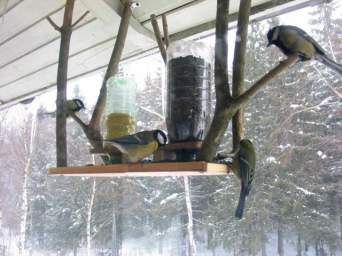 Интересные факты о синицах
Кстати, название «синица» произошло вовсе не от синего оперения этих птиц, как многие могут подумать. Свое имя они получили за звонкие песни, напоминающие перезвон колокольчика: «Зинь-зинь!» или «Синь-синь!».
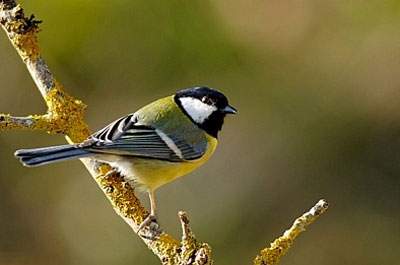 Интересные факты о синицах
С XVII века царскими указами запрещалось убивать синиц. А тому, кто убьет это пернатое, полагалось суровое наказание — могли либо высечь,                                   либо взять                                                 крупный штраф.
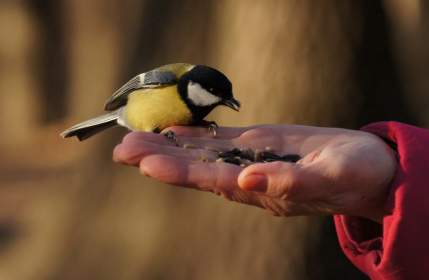 Интересные факты о синицах
Специалисты-орнитологи утверждают, что именно полет синицы — это яркий пример экономного расхода сил и энергии. Именно поэтому птички-синички летают с огромной скоростью, но при этом довольно редко взмахивают крыльями.
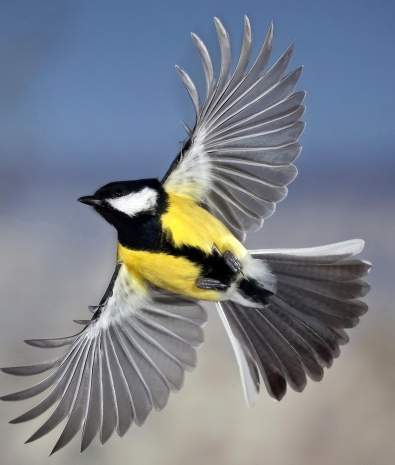 Интересные факты о синицах
за сутки синица кормит своих птенцов тысячу раз (до 60 раз в час);
- без дополнительной подкормки человеком из 10 синиц к весне выживают только две;
- синица за сутки съедает столько насекомых, сколько весит сама;
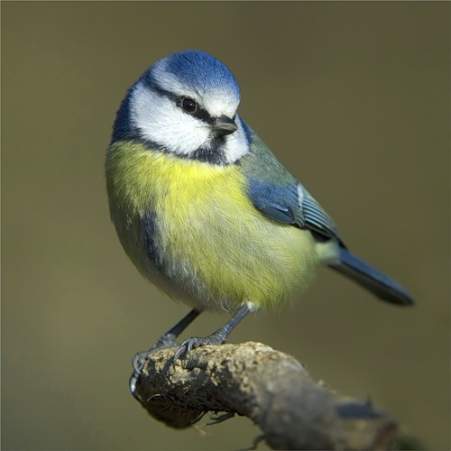 Синица считается одной из самых популярных птиц в нашей стране.
Достаточно вспомнить пословицу: Лучше синица в руках, чем журавль в небе. Впрочем, синички не любят тесных контактов с людьми и предпочитают держаться на расстоянии. Даже во время больших холодов синички стараются брать еду из рук человека на лету.
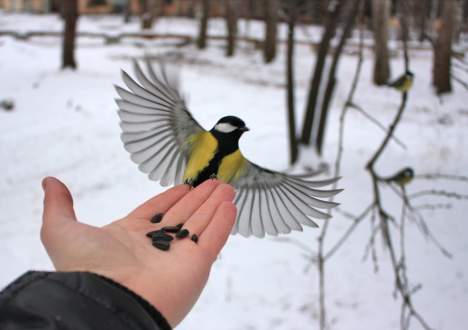 Покормите птицАлександр Яшин
Покормите птиц зимой!Пусть со всех концов К вам слетятся, как домой стайки на крыльцо.Не богаты их корма: горсть зерна нужнаГорсть одна – и не страшнаБудет им зима.Сколько гибнет их – не счесть,Видеть тяжело,А ведь в нашем сердце естьИ для птиц тепло.Разве можно забывать -
       Улететь могли,А остались зимовать заодно с людьми.Приучите птиц в мороз к своему окну,Чтоб без песен не пришлось Нам встречать весну.
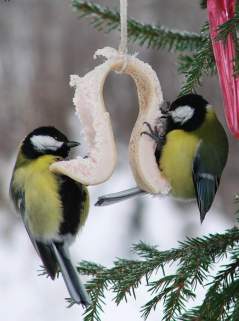 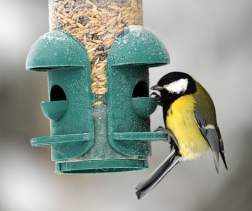 А еще Зиновий Синичник считался праздником охотников и рыбаков
Как правило, с 12 ноября открывался пушной сезон и сезон зимней рыбалки. Если улов был богатым, то рыбаки готовили уху прямо на берегу реки или озера. А для того чтобы всю зиму охота была удачной, охотник должен был добыть в этот день хотя бы одного зверя.
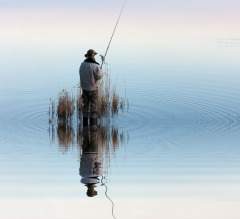